New HorizonPDS Data Peer Review, January 13-14,2014
Thanasis ECONOMOU
University of Chicago
The NH SDC instrumentMihaly Horanyi – Principal  Investigator
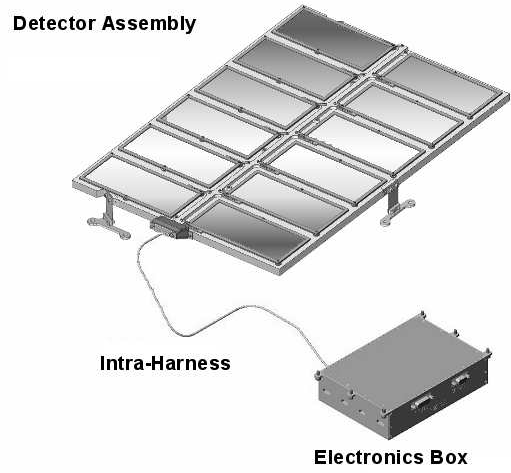 EVALUATION OF  STUDENT DUST COUNTER (SDC) PDS DATA
SUMMARY EVALUATIONALL THE DOCUMENTS IASSOCIATED WITH THE SDC IN THE PDS ARE IN VERY GOOD SHAPE AND IF SOMEONE READS THE RECOMMENDED MATERIAL CAN UNDERSTAND THE INSTRUMENT, THE DATA STRUCTURE AND SUCCESSFULLY USE THE SDC DATA CONTAINED IN THE PDS DATA BASE FOR A MEANINGFUL ANALYSIS
nh-x-sdc-2-launch-v3.0NH SDC Launch Raw data
This data set contains Level 2 Raw data taken by the New Horizons Student Dust Counter instrument during the post-launch checkout mission phase. In the first 6 months there were weeks to months periods that the SDC was OFF due to mission restriction.
It also contains all the preflight calibration data needed for proper data interpretation and other important documentation. Very helpful are the recommended reading  of the NH_ICD and HORANYIETAL2007 documents that are included in the PDS Data Base.
It would be nice if the 2nd  recommended reference "WEAVERETAL2007“ ( In addition to “HORANYIETAL2007“ for the SDC was also included in the PDS data base.
Note: Sometimes these references are given as HORANYIETAL2008“ and "WEAVERETAL2008“ ??
VERY GOOD
nh-x-sdc-3-launch-v3.0NH SDC Launch Calibrated Data
This data set contains Level 3 Raw data taken by the New Horizons Student Dust Counter instrument during the post-launch checkout mission phase.
It also contains all the preflight calibration data needed for proper data interpretation and other important documentation.
GOOD
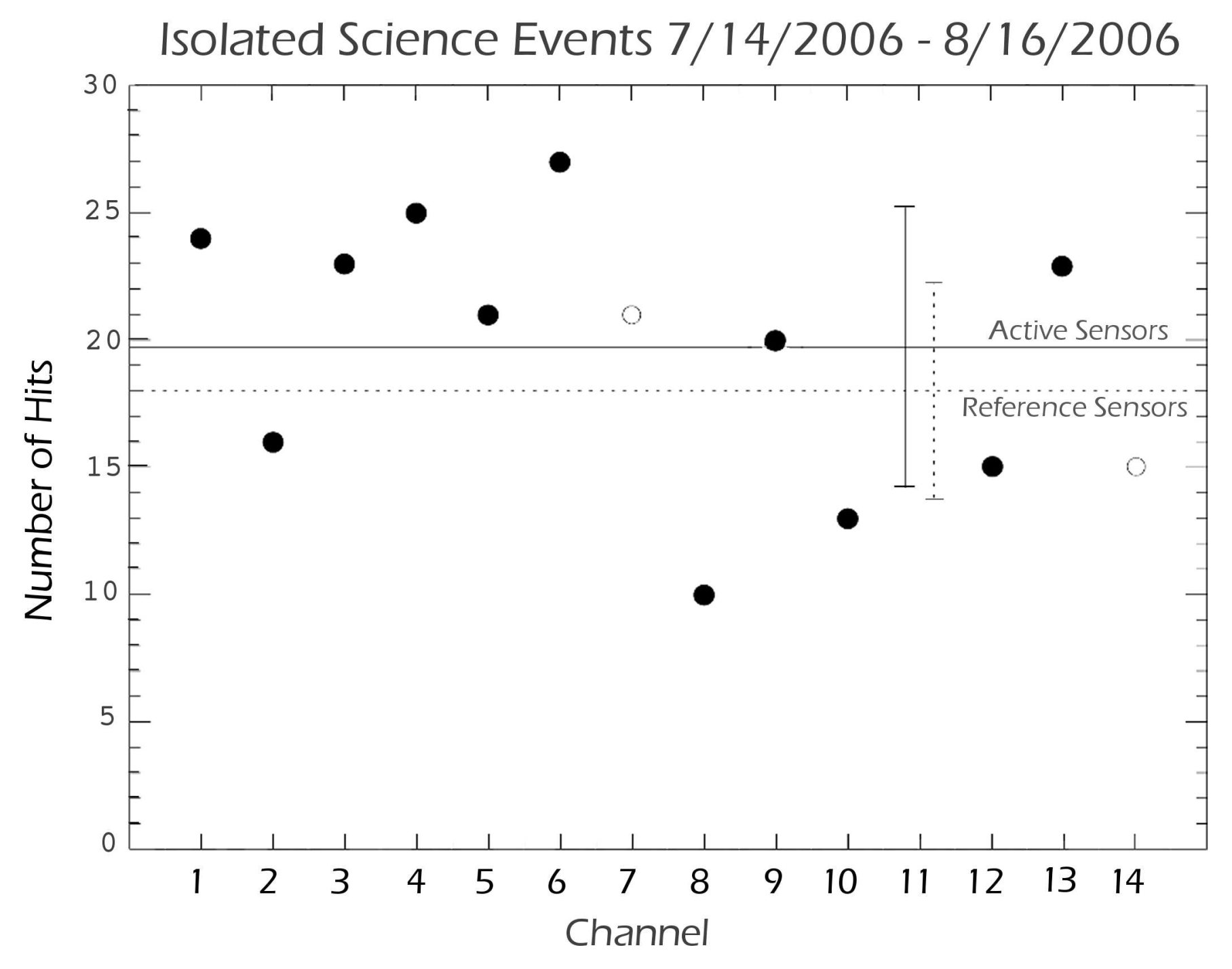 Fig. 10
Some confusing data
I tried to duplicate the Figure 10  above from M. Horanyi et al.,2007 SSR paper and had some problems until I realized that file sdc_0016861919_0x700_sci_1.fit  has both, real events and flight internal calibration data.
    This is at least confusing. They should not be     
    in the same file. Probably, this occurs in other  
    files as well.
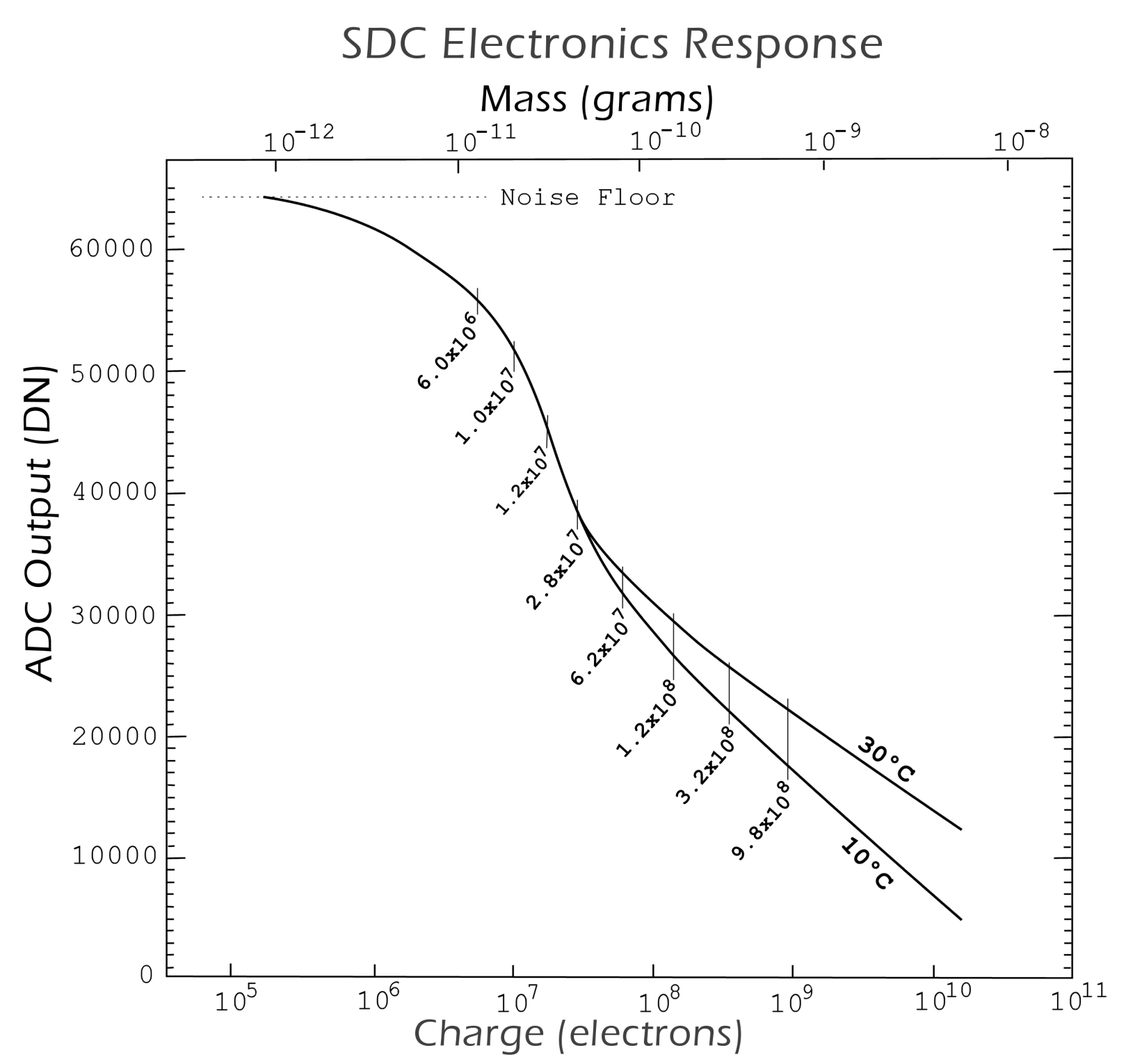 According to the specification, the SDC determines the masses of dust particles in the range between  10-12 
and 10-9 . Yet, lot of masses found in SDC flight data files show masses as low  as 7.0*10-13. . That would indicate that the SDC has lower threshold in space that in the lab.  (This is not a fault – just stating the facts).  I also  have noticed  that I have not seen any large particle masses (>10-11 ), real or from  flight calibration.
nh-j-sdc-2-jupiter-v3.0NH SDC Jupiter Encounter Raw data
This data set contains Raw data taken by the New Horizons Student Dust Counter instrument during the Jupiter encounter mission phase. For the Jupiter encounter mission phase, SDC collected no science data during the Jupiter flyby, as the requisite spacecraft configuration prevented SDC from operating. Most of the data are between  April 2007 and  June 2007.

GOOD
nh-j-sdc-3-jupiter-v3.0NH SDC Jupiter Encounter Raw data
This data set contains Raw data taken by the New Horizons Student Dust Counter instrument during the Jupiter encounter mission phase. For the Jupiter encounter mission phase, SDC collected no science data during the Jupiter flyby, as the requisite spacecraft configuration prevented SDC from operating. Most of the data are between  April 2007 and  June 2007.

The data and documentation are archived 
GOOD
Suggested Improvements
ICD wrpct  SDC
Two different name (VSDC &SDV) is confusing to a non insider .
Need for an acronym list
The definition of  “Threshold “ in  13.2.1. section needs  some expansion. Why is that hits below threshold should be recorded  “due to the way software works”?
 In Documents
The sdc_on_off_times_v0077.tab and   sdc_on_off_times_v0077_alt.tab ON/OFF  SDC files are too long and not very useful for science considerations. A shorter version with only science data would be much more useful. 
In order to derive  final validated IDP impact rates as a function of dust mass,  one still has to proceed with level 4 analysis , as defined  in HORANYI ETAL2007, in order to remove  any  suspected noisy events. This is not discussed at all in  DPS data base.